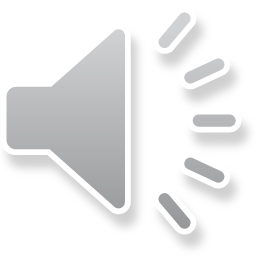 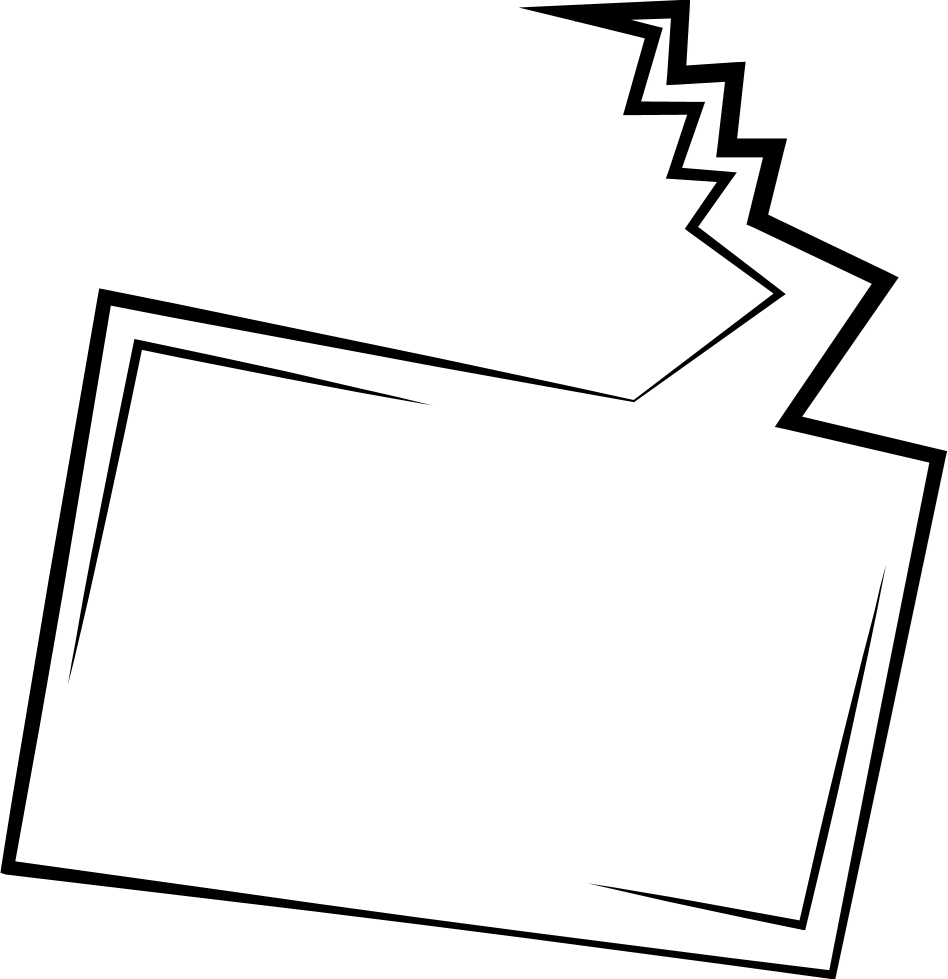 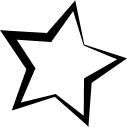 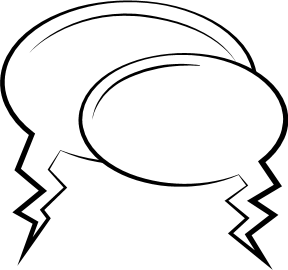 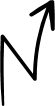 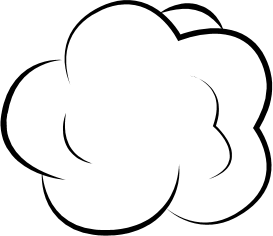 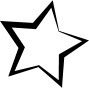 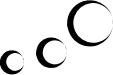 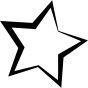 Creative Hand-drawn
PptTemplate
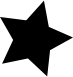 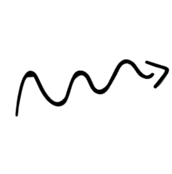 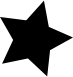 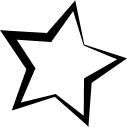 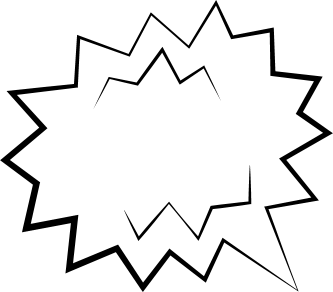 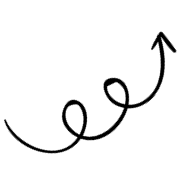 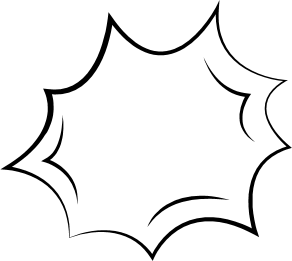 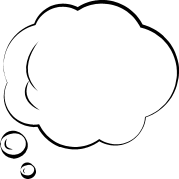 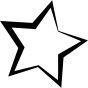 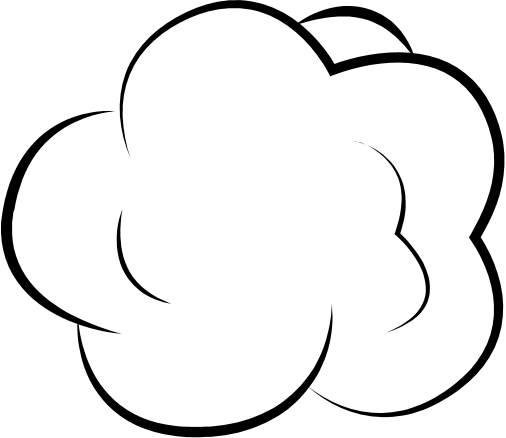 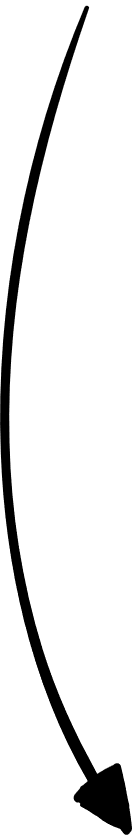 Directory
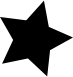 Click here to add a title
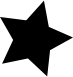 Click here to add a title
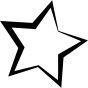 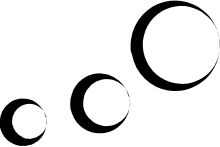 Click here to add a title
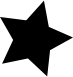 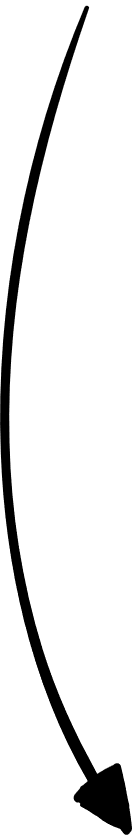 Click here to add a title
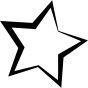 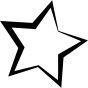 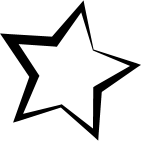 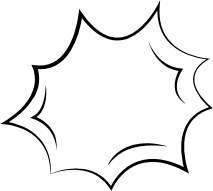 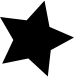 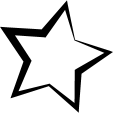 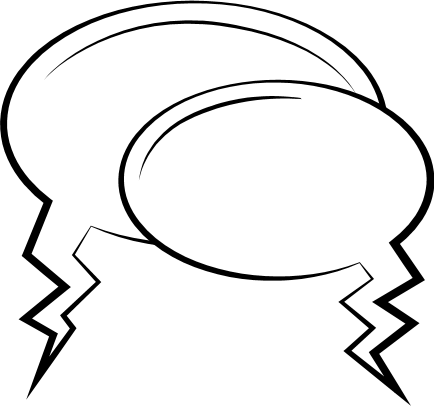 01
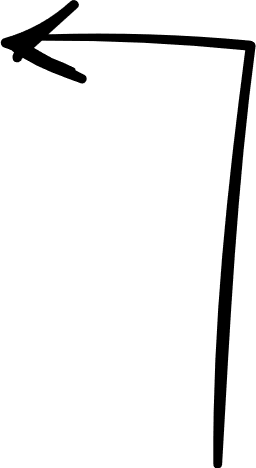 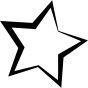 Click here to add a title
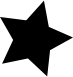 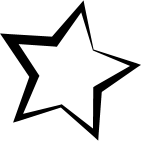 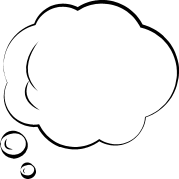 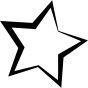 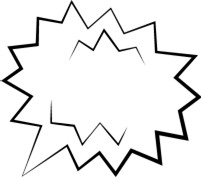 01
Click here to add a title
Click here to add a text description, text size, font, color can be modified according to their own needs.
Click here to add a text description, text size, font, color can be modified according to their own needs.
Click here to add a text description.
Click here to add a text description
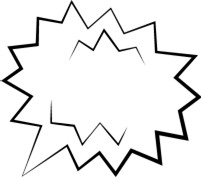 01
Click here to add a title
4.5
Keywords
ADD YOUR TILE HERE
A designer can use text text to simulate what text will will look look like.
4
Keywords
A designer can use text text to simulate what text will will look look like.
Keywords
3.5
A designer can use text text to simulate what text will will look look like.
Keywords
4.5
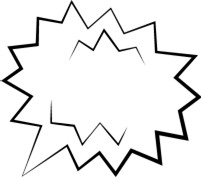 01
Click here to add a title
Enter a subheading
Enter a subheading
01
03
Click here to add a text description, text size, font, color can be modified according to their own needs.
Click here to add a text description, text size, font, color can be modified according to their own needs.
Enter a subheading
Enter a subheading
04
02
Click here to add a text description, text size, font, color can be modified according to their own needs.
Click here to add a text description, text size, font, color can be modified according to their own needs.
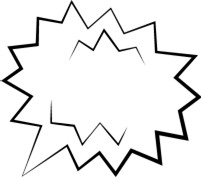 01
Click here to add a title
ADD TITLE HERE
ADD TITLE HERE
ADD TITLE HERE
Click here to add a text description, text size, font, color can be modified according to their own needs.
Click here to add a text description, text size, font, color can be modified according to their own needs.
Click here to add a text description, text size, font, color can be modified according to their own needs.
01
02
03
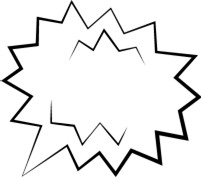 01
Click here to add a title
Click here to add a text description, text size, font, color can be modified according to their own needs. Click here to add a text description, text size, font, color can be modified according to their own needs.
02
01
03
Add your theme here
Add your theme here
Add your theme here
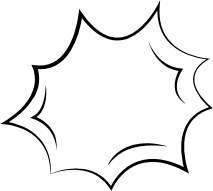 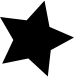 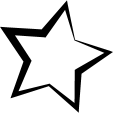 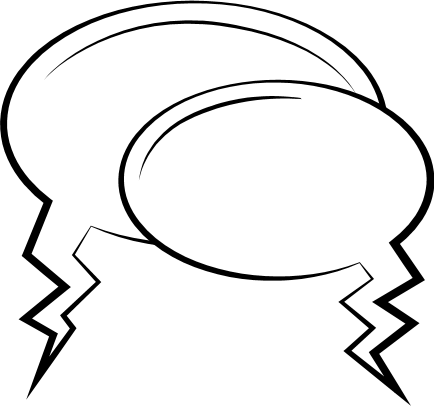 02
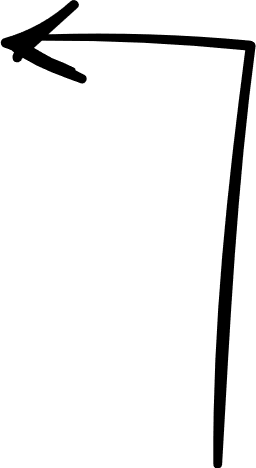 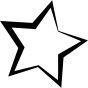 Click here to add a title
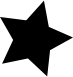 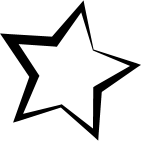 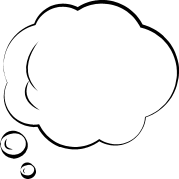 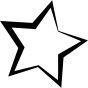 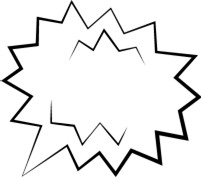 02
Click here to add a title
——Click here to add a text description, text size, font, color can be modified according to their own needs.
04
01
03
02
Click here to add a text description, text size, font, color can be modified according to their own needs.
Click here to add a text description, text size, font, color can be modified according to their own needs.
Click here to add a text description, text size, font, color can be modified according to their own needs.
Click here to add a text description, text size, font, color can be modified according to their own needs.
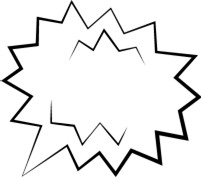 02
Click here to add a title
Topic keywords
Click here to add a text description, text size, font, color can be modified according to their own needs.
Topic keywords
Click here to add a text description, text size, font, color can be modified according to their own needs.
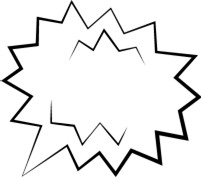 02
Click here to add a title
Click here to add a text description, text size, font, color can be modified according to their own needs.
Click here to add a text description, text size, font, color can be modified according to their own needs.
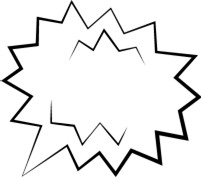 02
Click here to add a title
Click here to add a text description, text size, font, color can be modified according to their own needs. Click here to add a text description, text size, font, color can be modified according to their own needs.
Keywords
Keywords
Gradual
Hierarchical balance
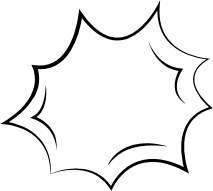 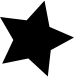 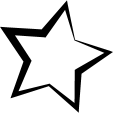 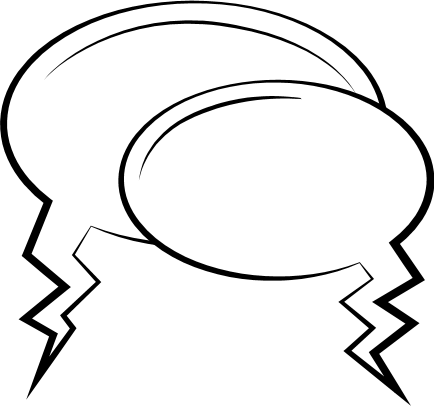 03
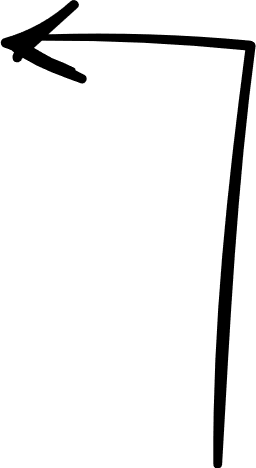 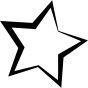 Click here to add a title
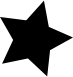 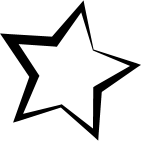 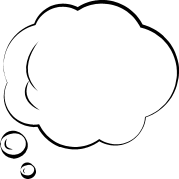 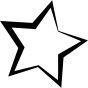 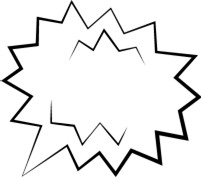 03
Click here to add a title
TAIWAN TAIWAN
HEILONGJIANG
SHANDONG
Click here to add a text description, text size, font, color can be modified according to their own needs.
Click here to add a text description, text size, font, color can be modified according to their own needs.
Click here to add a text description, text size, font, color can be modified according to their own needs.
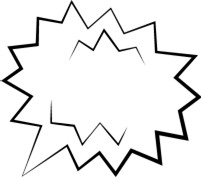 03
Click here to add a title
1
2
Title text
Title text
Title text
Title text
Click here to add a text description, text size, font, color can be modified according to their own needs.
Click here to add a text description, text size, font, color can be modified according to their own needs.
Click here to add a text description, text size, font, color can be modified according to their own needs.
Click here to add a text description, text size, font, color can be modified according to their own needs.
4
3
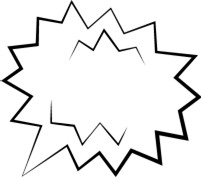 03
Click here to add a title
TITLE
TITLE
TITLE
Click here to add a text description, text size, font, color can be modified according to their own needs. Click here to add a text description, text size, font, color can be modified according to their own needs.
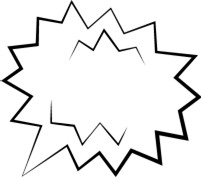 03
Click here to add a title
01
Please enter the text here, please enter the text here
Q1
02
Please enter the text here, please enter the text here
Q2
03
Please enter the text here, please enter the text here
Q3
04
Please enter the text here, please enter the text here
Q4
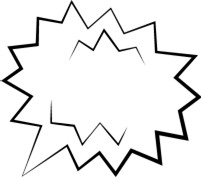 03
Click here to add a title
Step 1
Step 2
Step 3
Keywords
Keywords
Keywords
Click here to add a text description, text size, font, color can be modified according to their own needs.
Click here to add a text description, text size, font, color can be modified according to their own needs.
Click here to add a text description, text size, font, color can be modified according to their own needs.
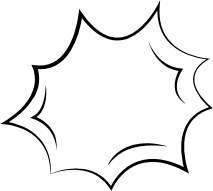 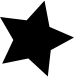 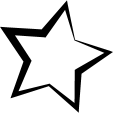 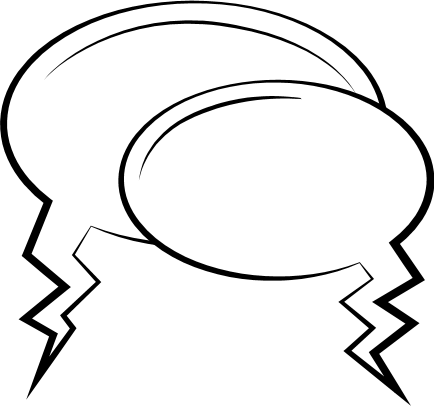 04
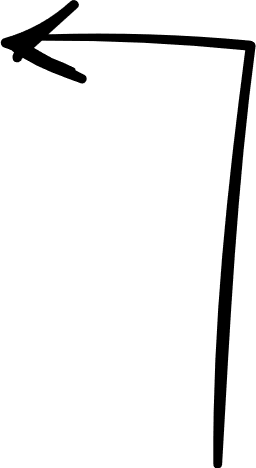 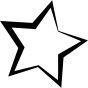 Click here to add a title
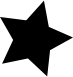 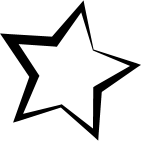 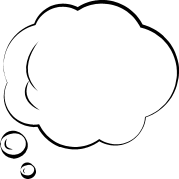 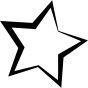 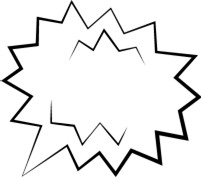 04
Click here to add a title
Click here to add a text description, text size, font, color can be modified according to their own needs.
Click here to add a text description, text size, font, color can be modified according to their own needs.
Click here to add a text description, text size, font, color can be modified according to their own needs.
Click here to add a text description, text size, font, color can be modified according to their own needs.
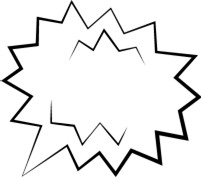 04
Click here to add a title
2018
Outbreak
——Click here to add a text description, text size, font, color can be modified according to their own needs.
2017
Accumulation
——Click here to add a text description, text size, font, color can be modified according to their own needs.
2016
Positioning
——Click here to add a text description, text size, font, color can be modified according to their own needs.
2015
Start
—— Click here to add a text description, text size, font, color can be modified according to their own needs.
2014
Explore
—— ——Click here to add a text description, text size, font, color can be modified according to their own needs.
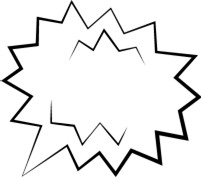 04
Click here to add a title
Click here to add a text description, text size, font, color can be modified according to their own needs. Click here to add a text description, text size, font, color can be modified according to their own needs. Click here to add a text description, text size, font, color can be modified according to their own needs.
01
02
03
04
Add text
Add text
Add text
Add text
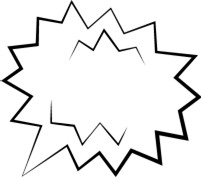 04
Click here to add a title
ADD YOUR TEXT
ADD YOUR TEXT
——Click here to add a text description, text size, font, color can be modified according to their own needs.
——Click here to add a text description, text size, font, color can be modified according to their own needs.
ADD YOUR TEXT
——Click here to add a text description, text size, font, color can be modified according to their own needs.
2015
2016
2017
ADD YOUR TEXT
2018
2019
——Click here to add a text description, text size, font, color can be modified according to their own needs.
ADD YOUR TEXT
——Click here to add a text description, text size, font, color can be modified according to their own needs.
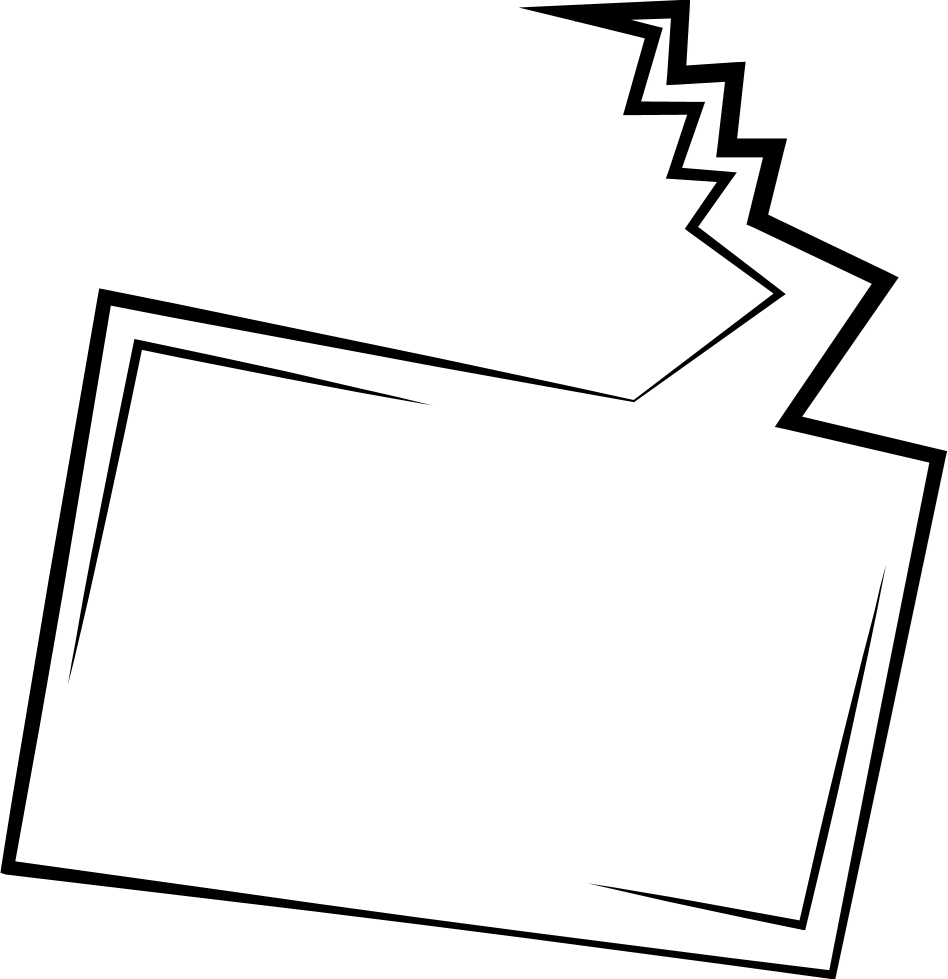 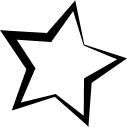 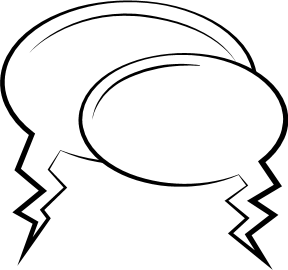 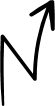 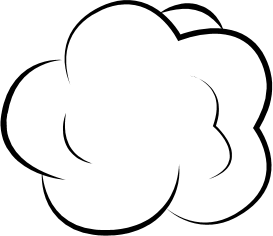 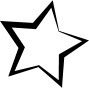 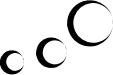 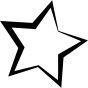 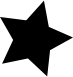 Thanks for listening.
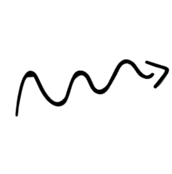 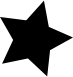 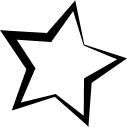 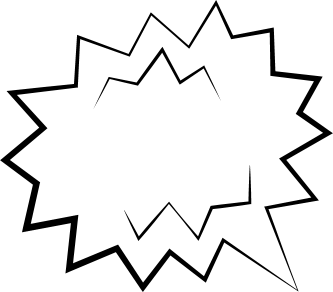 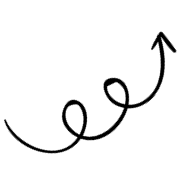 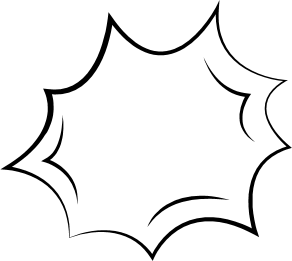 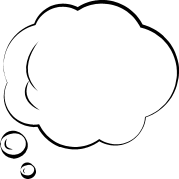